Change in an era of hope
Hilary Povey
Sheffield Hallam University

https://smilemaths.wordpress.com/
https://smilemaths.wordpress.com/in-the-classroom/cuboids/
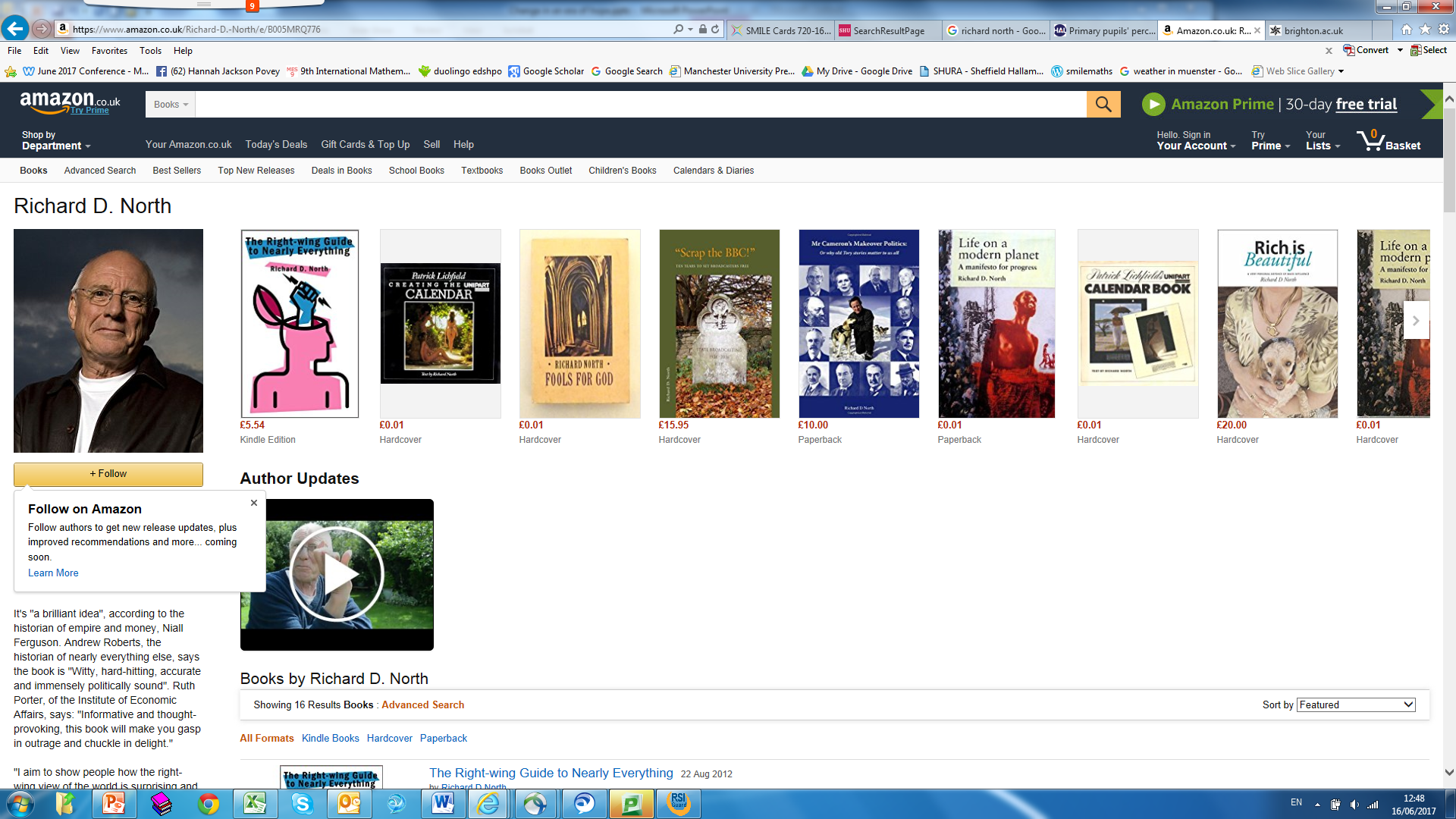 Both taken from Peacock and Marks, seminar, 2015
Why do we think that we can make him (not very bright Jimmy) brighter than God made him?
Chris Woodhead, 2009
...1000 kids in a comprehensive, sooner or later, the ones that are good at maths will have to be told "you are good at maths" and the ones who aren't, will have to be told "you are not good at maths" ... you should be learning as a young person that there are limits to what you can do.
Richard North, 2009
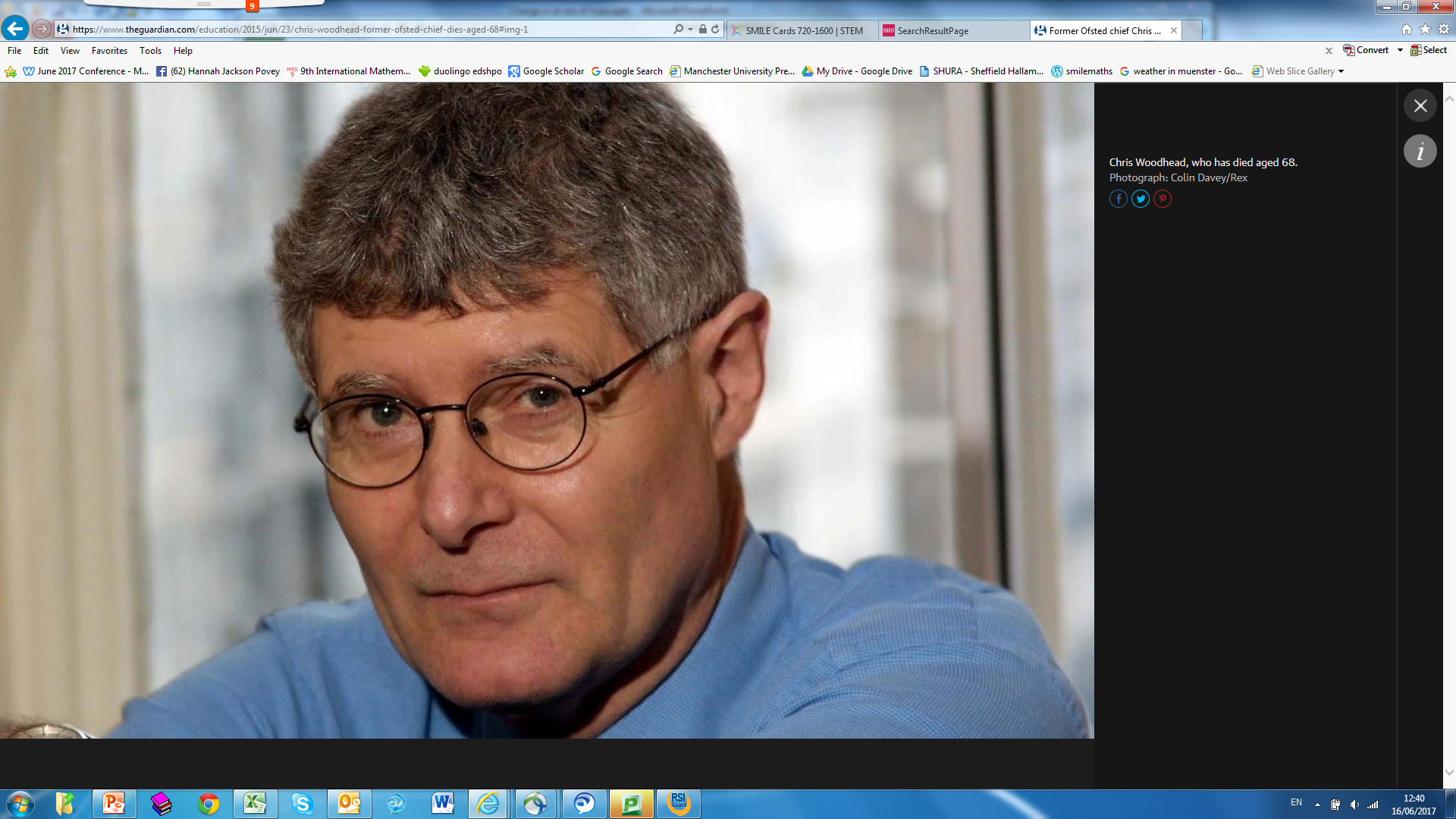 Some of the keys to success
affirm the competence of all and have high expectations of all

develop students' sense of their responsibility for each other's learning

emphasise that success in mathematics is the product of effort rather than ability and all can succeed

focus on the power of yet...

Boaler, J. (2008) 'Promoting 'relational equity' and high mathematics achievement through an innovative 	mixed-ability approach', British Educational Research Journal, 34(2), 167-194.
Dweck, C. (1999) Self-theories: Their Role in Motivation, Personality, and Development, Philadelphia: 	Psychology Press. 
Dweck, C. (2006) Mindset, New York: Random House.
Countries that support high attainment for all have these features in common:
high expectations of all students
allowing all to access a challenging curriculum 
valuing current effort rather than previous attainment
and striving for the achievement of all rather than of a few.

OECD (2012) Equity and Quality in Education: Supporting Disadvantaged Students and Schools, OECD Publishing.
Change in an era of hope
We need 'a firm and unswerving conviction that

there is the potential for change in current patterns of achievement and response, 

things can change and be changed for the better, sometimes even dramatically, as a result of what happens and what people do in the present.'

Hart, S., Dixon, A., Drummond, M., & McIntyre, D. (2004) Learning without limits, Maidenhead: Open University Press
References
Boaler, J. (2008) 'Promoting 'relational equity' and high mathematics achievement through an innovative mixed-ability approach', British Educational Research Journal, 34(2), 167-194.
 
Dweck, C. (1999) Self-theories: Their Role in Motivation, Personality, and Development, Philadelphia: Psychology Press.
 
Dweck, C. (2006) Mindset, New York: Random House.

Hart, S., Dixon, A., Drummond, M., & McIntyre, D. (2004) Learning without limits, Maidenhead: Open University Press. 

OECD (2012) Equity and Quality in Education: Supporting Disadvantaged Students and Schools, OECD Publishing.

Peacock, A. & Marks, R. (2015) How can we move beyond ‘fixed-ability thinking’ to create learning without limits in schools?  Seminar at the University of Brighton.  https://www.brighton.ac.uk/_pdf/research/education/moving-beyond-fixed-ability-thinking-brighton-2015.pdf